Školní zralost a připravenost na školu
Lucie Myšková
Setkání se konalo v rámci programu OP PPR, 
název projektu Multikulturní šablony pro ZŠ Kořenského, příjemce Základní škola a mateřská škola Praha 5 – Smíchov, Kořenského 760/10, registrační číslo projektu CZ.07.4.68/0.0/0.0/17_045/0001230.
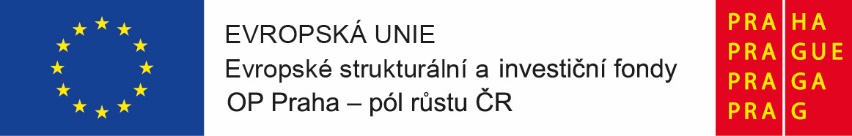 Biologická zralost 
Způsobilost 
Připravenost na školu
Tělesná zralost a motorika
hrubá motorika
 jemná motorika 
 grafomotorika (kreslení, lego, korálky)

Trénink grafomotoriky:
správný a fixovaný úchop tužky, uvolněná ruka
vybarvování ploch bez přetahování
schopnost napodobit geometrické tvary
schopnost správně zobrazovat figurální kresbu, která by měla být bohatá na detaily, propracovaná, ve správných proporcích
Kognitivní schopnosti
senzorická diferenciace (zraková - rozlišuje písmenka, sluchová diferenciace), 
pozornost (dítě umí zacílit pozornost),
paměť, 
pracovní zralost, odložení potřeb
myšlení konkrétní, názorné
Aktivity k procvičování zrakového vnímání
rozlišování a vyhledávání stejných předmětů (např. kostek mezi kuličkami), odlišování rozdílných věcí (najít, co do skupiny nepatří podle tvaru, barvy)
vyhledávání rozdílů na zdánlivě stejných obrázcích
odlišení rozdílného obrazce z řady stejných
skládání a rozkládání obrázků rozstříhaných na části, skládání a rozkládání částí stavebnic (rozkládací kostky) a puzzle
procházení obrázkovými bludišti
vyhledání a určení místa věcí v místnosti, na obrázku i hračce
vyhledání věcí na obrázku s pojmy dole/nahoře, vpravo/vlevo vzadu/vpředu/uprostřed.
Aktivity k procvičování sluchového vnímání
rozlišování zvuků (při zavázaných očích poznat zvuk sirek, peněz, klíčů aj.), poznávání hudebních nástrojů, přírodních zvuků
napodobování rytmu vytleskáním (říkadla, básničky)
hledání schovaného budíku podle zvuku
hádání, co zvuk vydává
hry na slepou bábu
hádání, kterou hláskou začíná a končí slovo (co slyšíš na začátku - na konci?)
"slovní fotbal" na hlásky (hráč vymyslí slovo začínající hláskou, na kterou končilo slovo vymyšlené protihráčem)
vyhledání předmětů v místnosti začínajících na určitou hlásku či slabiku
vymýšlení slov na nějakou slabiku (KO-lo, KO-pačky, KO-loběžka, ...)
Aktivity k procvičování kognitivních schopností
chápat jednoduché pojmy související s časem (včera-dnes-zítra, ráno-poledne-večer) 
řadit události chronologicky podle děje
třídit věci podle velikosti, délky, množství, druhu (větší – menší; stůl - židle - postel x jablko)
sčítat a odčítat do 5 (přidávat a ubírat z množství věcí)
ukázat správný počet na prstech či vybrat z hromádky předmětů požadovaný počet
zapamatovat si větu o osmi slovech a doslova ji zopakovat
udělat podle tří najednou vydaných pokynů danou věc provést (například "Jdi do kuchyně, vezmi tam hrneček a přines mi ho.")
umět zpaměti krátké básničky a písničky, popřípadě vyprávět vtipy či hádanky
Řeč
správná výslovnost všech hlásek, toleruje se nesprávná výslovnost R,Ř
v krátkosti (6 - 7 větami) plynule vypráví o rodině, zájmech či trávení volného času
má bohatou slovní zásobu a zvládá i gramatické jevy řeči - správně skloňovat podstatná jména, a časovat slovesa
skládá slova ve větě ve správném pořadí
Sociálně-emoční zralost a připravenost
autoritou se stává učitel/ka, 
velkou část dne trávit ve skupině vrstevníků mimo domov a bez přítomnosti rodičů
vykat dospělým, pozdravit při setkání, poprosit, poděkovat
umět se obléknout bez cizí pomoci, obout si boty a zavázat tkaničky
být schopné se podřídit formě práce ve skupině, plnit požadavky skupiny a kooperovat 
osvojení hygienických návyků 
nereagovat  na nezdar či nespravedlnost impulsivním výbuchem nebo pláčem
rozhořčení ventilovat spíše slovními výlevy než záchvaty vzteku nebo tělesným násilím
Rodiče by měli dítě naučit večer si připravit věci na následující den, sbalit tašku, ráno jít do školy, psát úkoly, udržovat si pořádek v tašce a věcech, nezapomínat věci. 
V 1. třídě by ještě rodiče měli dítěti tašku kontrolovat.

Vstup do školy je velmi důležitý pro nácvik pracovních návyků a sebepojetí – pohled dítěte na sebe sama. Nepřetížit a podpořit.
Rizika nesprávného zařazení
Příliš brzo

Dítě bude přetěžováno
Neúspěch 
Nízká motivace do vzdělávání
Nízké sebevědomí


              Zbytečný odklad

Dítě se bude nudit
Nebude motivováno ke školní práci
Neodhadne, kdy už pro něj bude látka nová a bude obtížné navázat
DĚKUJI ZA POZORNOST
[Speaker Notes: Čerpáno mmj. ze stránek ZŠ Compass]